Discerning the Sower by the Seed
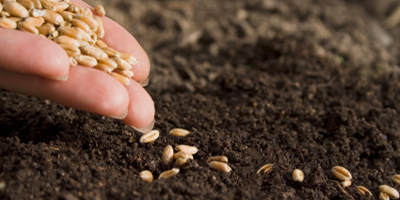 Matthew 13:24-30, 36-43
Matthew 13:24-30
24 Another parable He put forth to them, saying: “The kingdom of heaven is like a man who sowed good seed in his field; 25 but while men slept, his enemy came and sowed tares among the wheat and went his way. 26 But when the grain had sprouted and produced a crop, then the tares also appeared. 27 So the servants of the owner came and said to him, ‘Sir, did you not sow good seed in your field? How then does it have tares?’ 28 He said to them, ‘An enemy has done this.’ The servants said to him, ‘Do you want us then to go and gather them up?’ 29 But he said, ‘No, lest while you gather up the tares you also uproot the wheat with them. 30 Let both grow together until the harvest, and at the time of harvest I will say to the reapers, “First gather together the tares and bind them in bundles to burn them, but gather the wheat into my barn.”’”
Matthew 13:36-43
36 Then Jesus sent the multitude away and went into the house. And His disciples came to Him, saying, “Explain to us the parable of the tares of the field.” 37 He answered and said to them: “He who sows the good seed is the Son of Man. 38 The field is the world, the good seeds are the sons of the kingdom, but tares are the sons of the wicked one.39 The enemy who sowed them is the devil, the harvest is the end of the age, and the reapers are the angels. 40 Therefore as the tares are gathered and burned in the fire, so it will be at the end of this age. 41 The Son of Man will send out His angels, and they will gather out of His kingdom all things that offend, and those who practice lawlessness, 42 and will cast them into the furnace of fire. There will be wailing and gnashing of teeth. 43 Then the righteous will shine forth as the sun in the kingdom of the Father. He who has ears to hear let him hear!
Parable of Tares Stated & Explained
Stated:
Explained:
Son of man sowed good seed
Field is the world
Good seed are sons of the kingdom
Tares are sons of the evil one
Enemy that sowed tares is the devil
Harvest is end of the world
Reapers are angels
All made evident in Judgment
Man sowed good seed in field
While men slept, enemy sowed tares
When wheat sprang up, so did tares
Asked where tares came from
Necessary conclusion was of enemy
Reapers to delay separation until harvest when all would be judged
Was the sower right to charge the enemy with sowing tares?
YES – It was only source possible!
Source was obvious from thing produced
Recognizing Source of Product…
From the Kingdom
John 13:35	Love shows disciples
Titus 2:11-14	Sober, righteous & godly way of life
1 John 3:2-7	Purity of life like our righteous God
Hebrews 12:1-3	Patient obedience as seen in Christ
Matthew 5:16	If present in us, light seen by others 
From the Evil One
John 8:44	Lust, murder, lying – devil is father it
2 Thess. 2:8-12	Deception, no love truth like Satan acts
Acts 5:1-3	Lying & greed as product of Satan
2 Cor. 4:1-4	Veiling truth, handling it deceitfully
Acts 13:6-10  	Turn seekers away from the faith
1 John 3:10	 Children of devil manifest by this…
Do Not Be Deceived
Good does not come from evil

Evil does not come from good
Keeping Enemy from Sowing Evil
We must recognize when & how enemy works to keep from product of evil in us
“But while men slept, his enemies came and…”
Lack of spiritual diligence is disastrous
Mark 13:33-37	Lest coming… he find you sleeping
Isaiah 56:10	Not blind, lying down, love slumber 
Romans 11:8	Spirit of stupor, not see or hear truth
Rom. 13:11-14	Awake from sleep, cast off darkness
1 Thess. 5:2-8	Lost  Night, dark, sleep, drunk
When good men sleep, evil conquers their lives